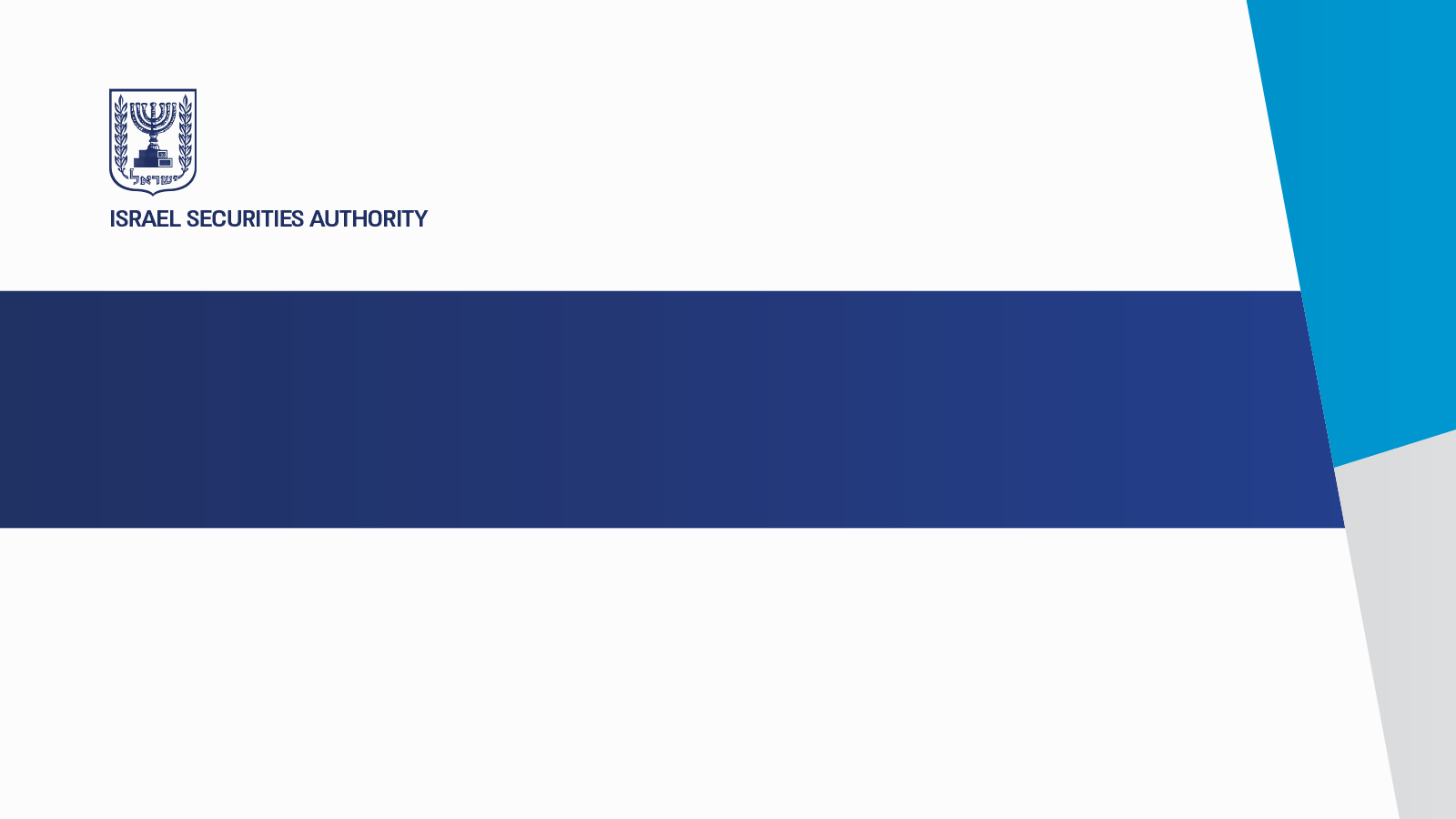 Boards in Company Groups
Mr. Offir Eyal, 
Director of International Affairs Dep.
Senior Advisor to the Chairwoman
November 2019
Company Groups In Israel - Background
Centralized ownership, Company Groups and Pyramids
Major reforms:  
The Law for the Promotion of Competition and Reduction     of Concentration
The establishment of the specialized Economic Court
The addition of administrative enforcement
Significant amendments in the Israeli Company law
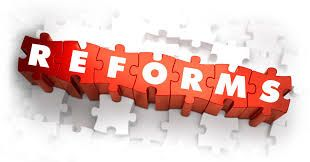 Company Groups In Israel - Background
Enhanced 
Enforcement
Decrease in company groups
Significant trends
Decrease of 
Control premium
Fewer opportunities to misuse the control
Company Groups In Israel - Background
The “Company Group Theory” - never adopted inIsraeli Company Law (“ICL”) 
The ICL views each and every company as a separate legal entity 
Director must act for the interests of his company
Independent Board          the interests of the company
An
Independent Board
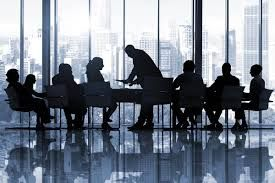 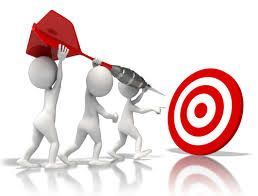 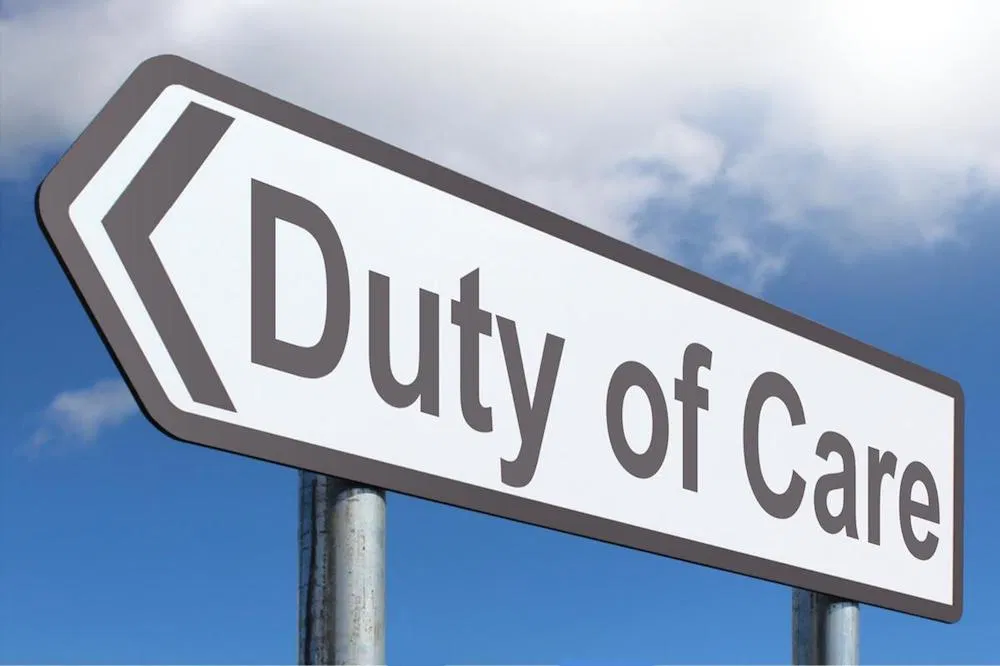 1. Board composition and board committees
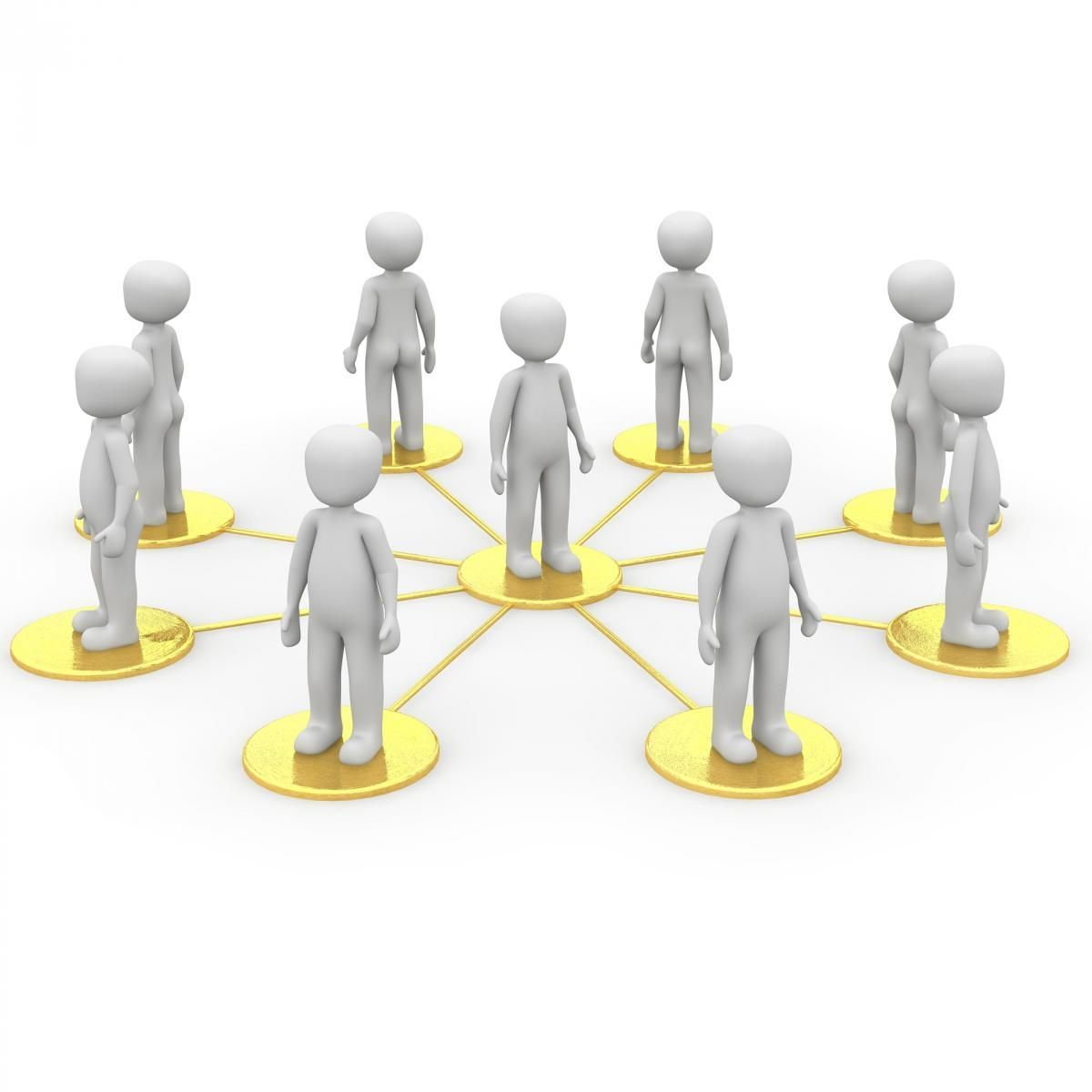 At least 2 "outside directors" in a public company
Mandatory board committees are designed to preserve independence: 
Audit Committee - must include all the "outside directors" and a majority of independent directors 
Financial Statements Committee - must be headed by an outside director. All members must be independent as well
Compensation Committee  - must be headed by an outside director. majority of outside directors. All members must be independent as well
2. Imposing duty of care and fiduciary duty on directors
The ICL emphasizes the duty of a director to exercise an independent judgment, otherwise he will be deemed as breaching his fiduciary duties
The ICL forbids any person from performing duties of a director unless duly appointed. If a director of a parent company interfere in the management of the subsidiary, he may be seen as “shadow director” with all the consequences
Piercing the corporate veil is limited to exceptional cases
The insurance company case - the parent company revised its decision
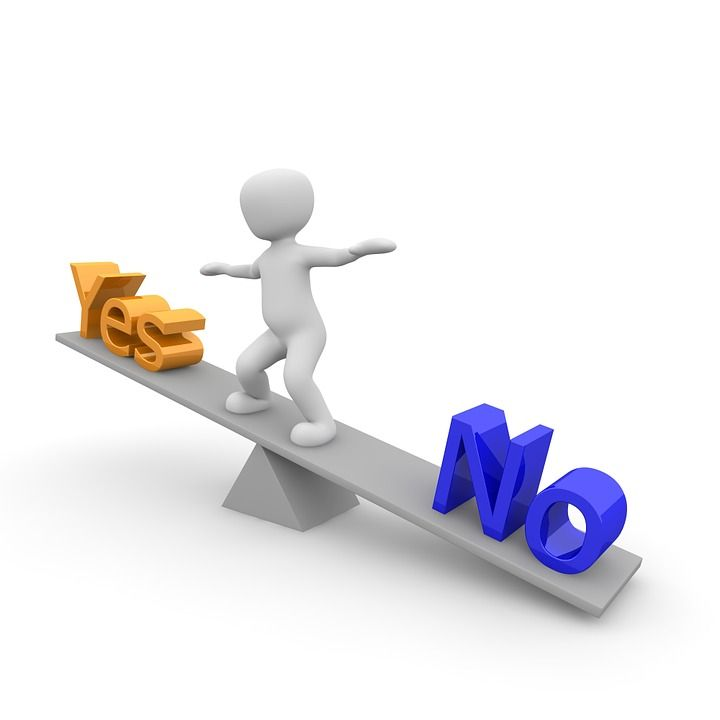 The insurance company case
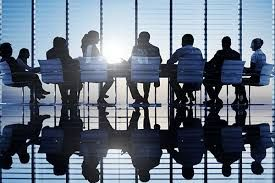 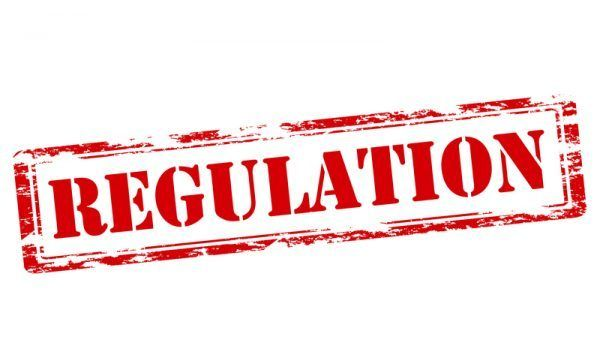 X
+
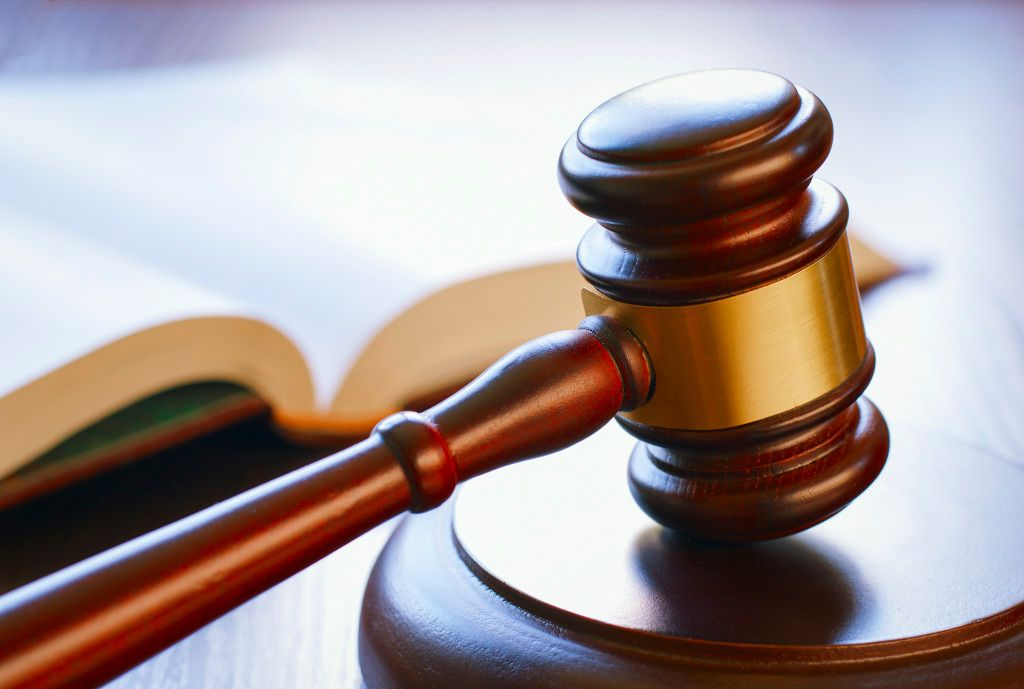 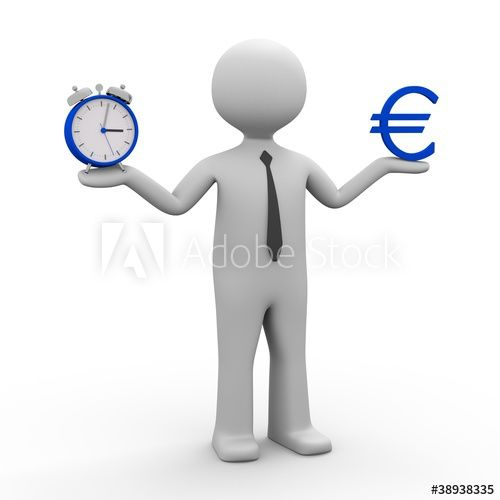 3. Directing behavioral norms of directors
Related Party Transactions
Different approval in different types of RPT involving directors, managers or controlling shareholders
A precondition for approval - the transaction is for the company's interest
The main focus of ICL is on transactions with the controlling SH, or with a third party if the controlling SH has a personal interest in it
Transaction of a private subsidiary with the controller of the group - should be approved as if it was a transaction with the public company itself 
Financial Disclosure - public company must disclose any material information regarding private subsidiaries that are considered material
Conclusions
The independence of the board of directors is a key issue in corporate governance principles in the Israeli law
Dual roles of the board - outline the corporation’s policy and supervises the corporation’s business management 
The regulation in Israel operated on 3 different levels:
Board composition and board committees 
Duty of care and fiduciary duty
Directing behavioral norms – RPTs and financial disclosure
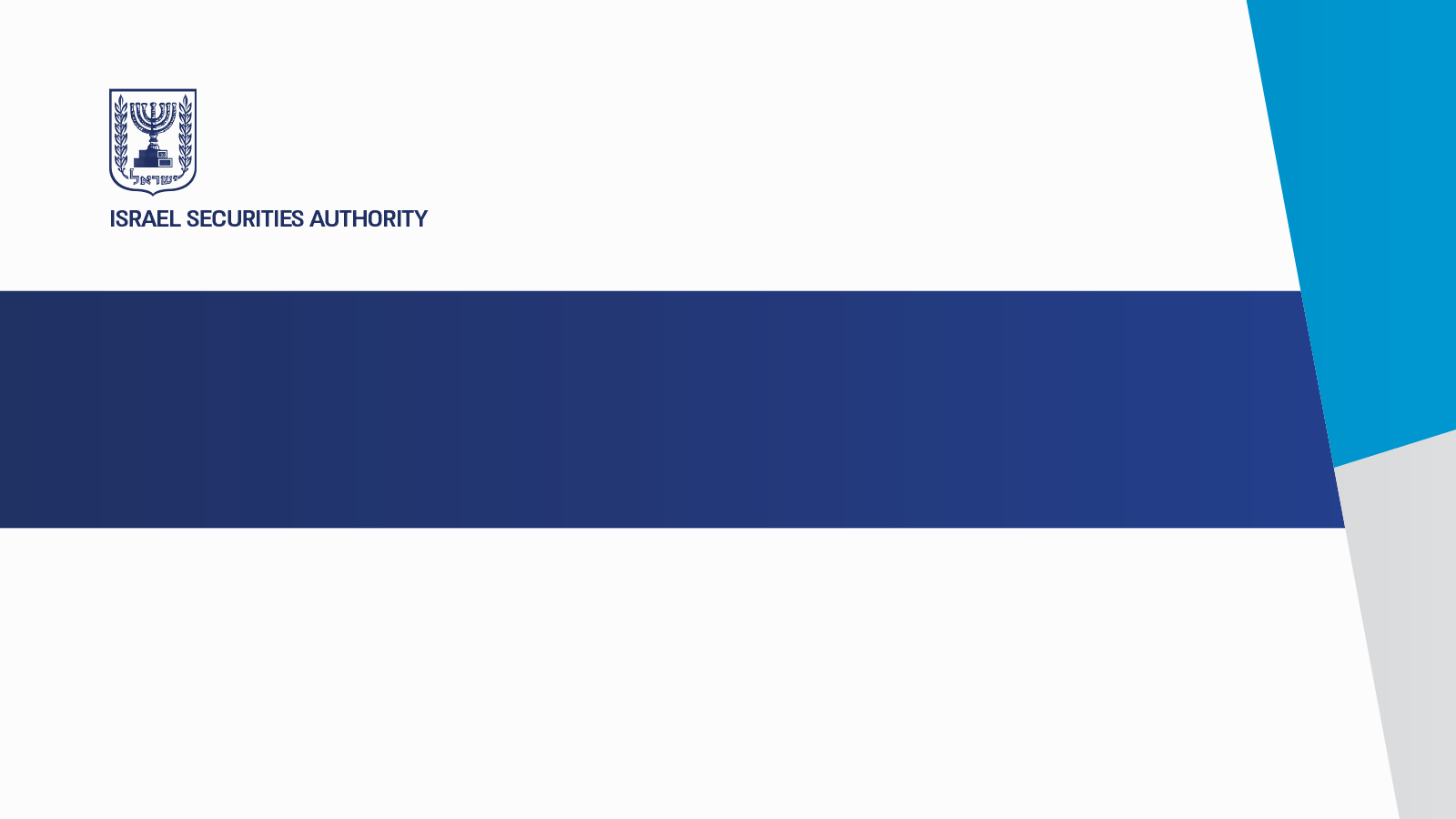 THANK YOU!